EA 2030
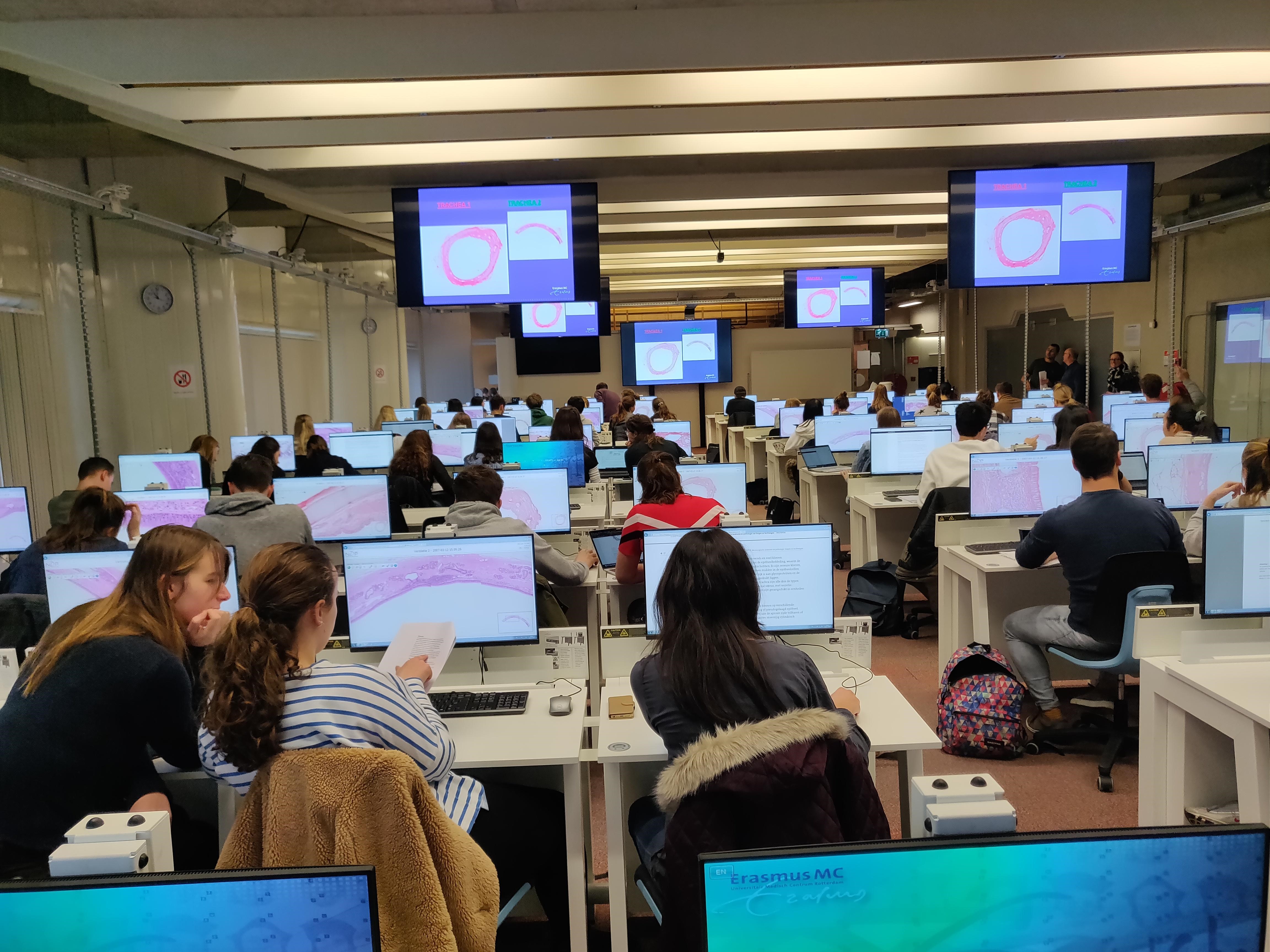 GS   5 FEBRUARI 2024

Sjors Koppes
Kees Vissers
30/01/2024
1
30/01/2024
2
30/01/2024
3
Inventarisatie, dit moment
Link naar excel
Globaal afdeling pathologie betrokken met andere afdelingen,  enkele VO’s in the lead		momenteel GK

Jaar 1   	11 VO’s	28 LM (=eZO)	3 CB (1 Casus “de aanvraag”)	1 WE		8 VO   6 ZO	

Jaar 2	13 VO’s	16 LM		2 CB					7 VO   21 ZO	

Jaar 3	1 VO	 6 LM							5 VO    5 ZO


25 VO’s en 40 LM (e-ZO)							20 VO   32 ZO
30/01/2024
4
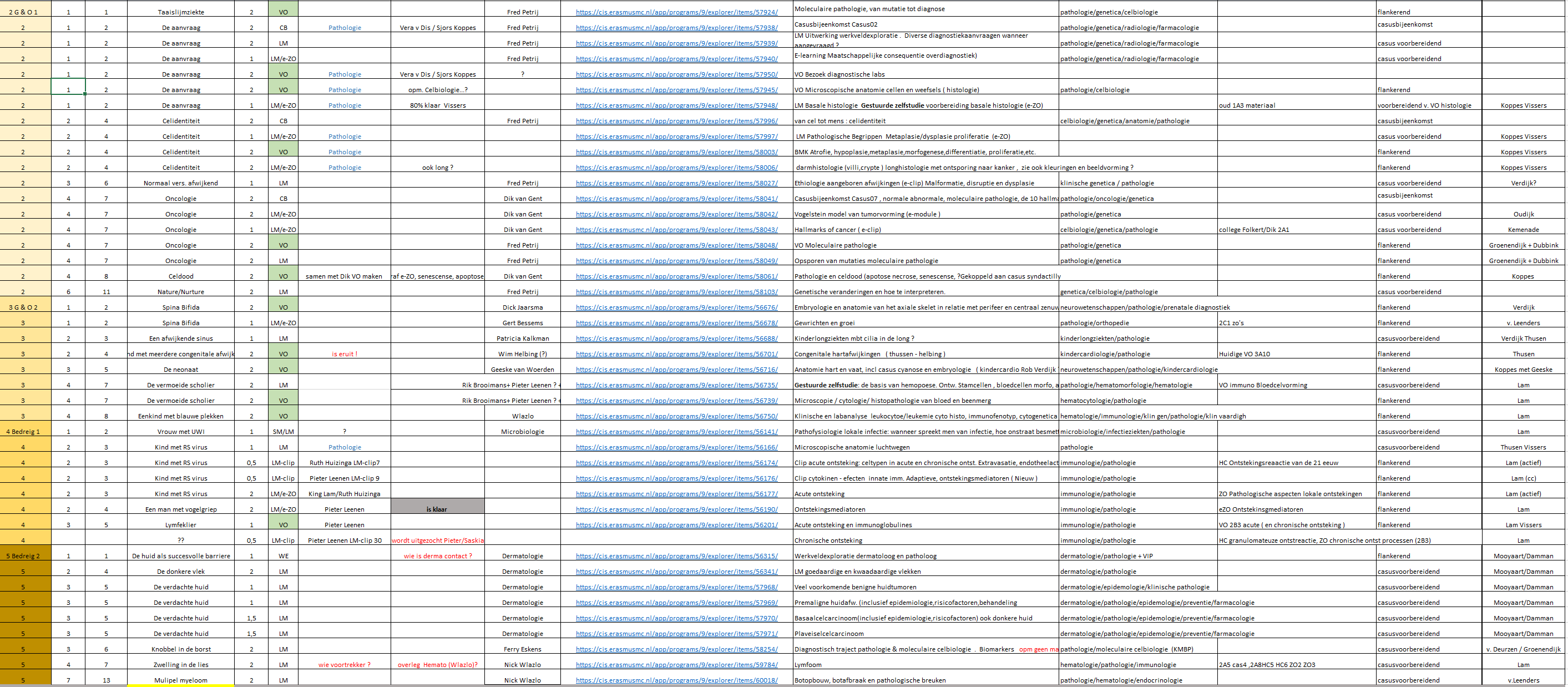 30/01/2024
5
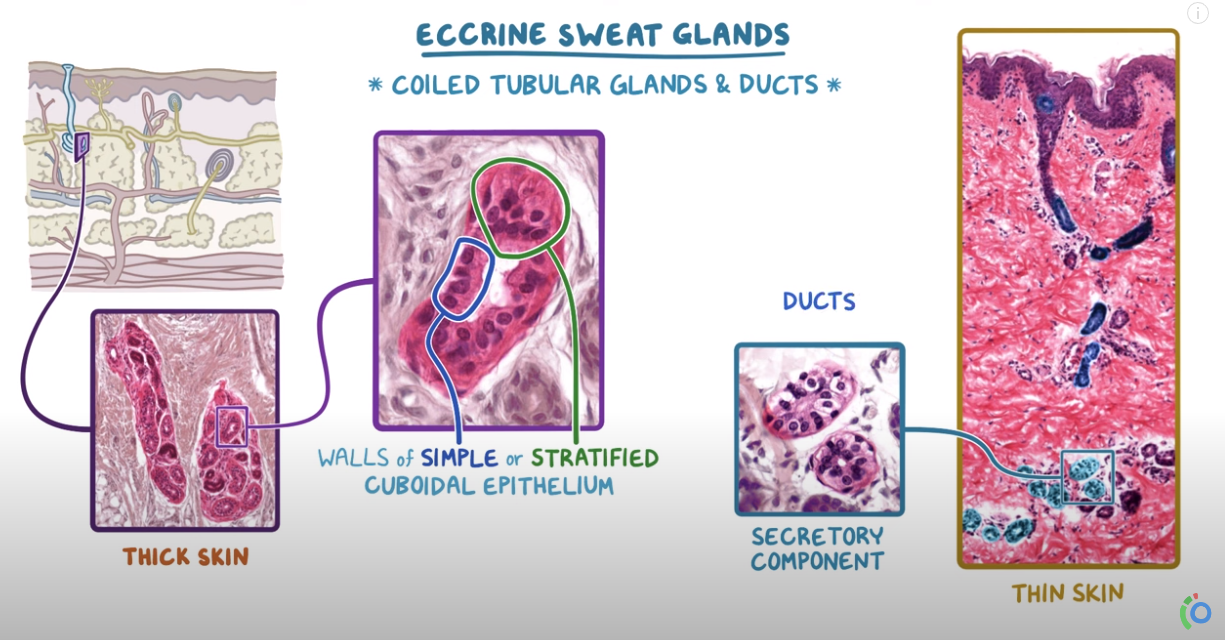 Leermodules ontwikkelen (herkenbaarheid van de afd Pathologie).   
Vakhoudelijk (format): sub-specialist.
Productie: sub-specialist of onderwijsteam (Kees/Sjors)
aanschaf Osmosis (institutionele aanschaf)

VO’s ontwikkelen 
Vakhoudelijk (format): sub-specialist
Productie: sub-specialist of onderwijsteam (Kees/Sjors)

Casus “de aanvraag”: circa 70-100 studenten die op afdeling langskomen
Vakinhoudelijk: Vera + alle andere ondersteunende specialisaties 
Productie: Vera
30/01/2024
6
Uitdagingen
Uitdagingen: 
“penvoerder” per Leermodule/VO identificeren
24 januari, 13 februari, 7 maart, 27 maart, 18 april, 7 mei, 28 mei, 20 juni  Casusbijeenkomsten, BLOK 1 t/m 5
Financien in VERONA
30/01/2024
7
Vragen ?
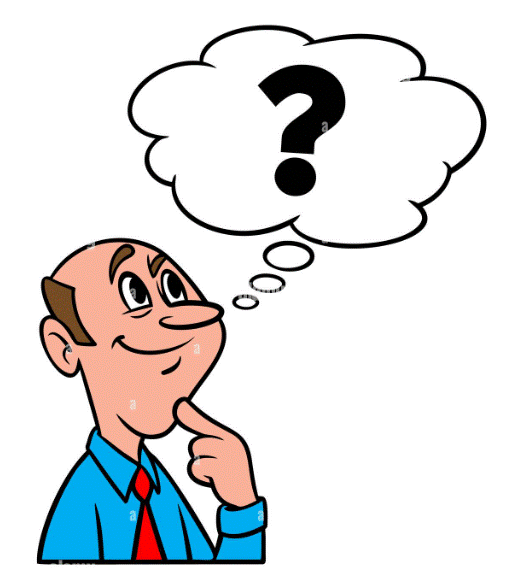 30/01/2024
8